The Prevalence and Implications of Sharp Outer Edge of Disks in Preplanetary Nebulae
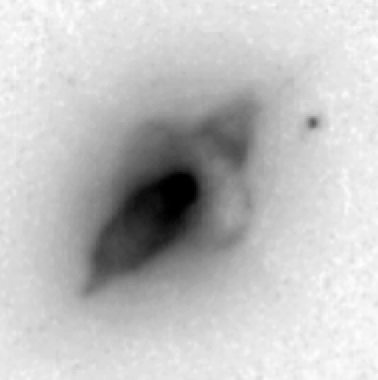 Mark Morris (UCLA) and Raghvendra Sahai (JPL)
Many preplanetary nebulae appear to have an optically thick concentration of 
dust in or near their equatorial plane, manifested as a dark “waist” in the typically 
bipolar nebula.  In many cases, these waists can apparently be attributed to unbound 
material flowing relatively slowly out of the system.  Some, however, may be bound 
disks.  In either case, the presence of an equatorial dust concentration extending to 
fairly large radii is noticeable when it is projected against the background lobe of the 
bipolar, partially obscuring only that lobe.  In many systems in which the projection 
angle is suitable, observations show that the obscuration by the equatorial “disk” 
ends abruptly at some radius, where one can see a clear discontinuity in the surface 
brightness along the curved outer edge of the disk.  That is, there appears to be a 
sharp radial cutoff in the dust distribution.  In a few cases, the outer edge of the disk 
shows an excess brightness, as if it is preferentially illuminated.  These sharp outer 
edges to the dust distributions have profound implications.  For unbound, 
outflowing equatorial dust concentrations, the sharp discontinuity would 
correspond to an extremely abrupt onset of the heavy mass loss, which severely
constrains the nature of the mass-loss mechanism.  For bound disks, on the other 
hand, the radial cutoff raises the possibility of a dynamical interaction with a planet 
or a companion star.  Alternatively, the cutoff might reveal that the mechanism for 
forming a bound disk cannot provide the orbiting material with more angular 
momentum than a certain critical value.   Dynamical studies of the gas associated 
with the dust in these systems will be important for sorting out these possibilities.
Recognizable preplanetary nebulae are almost always bipolar, with a dark central waist that corresponds to an 
optically thick disk-like 
equatorial concentration of absorbing dust.
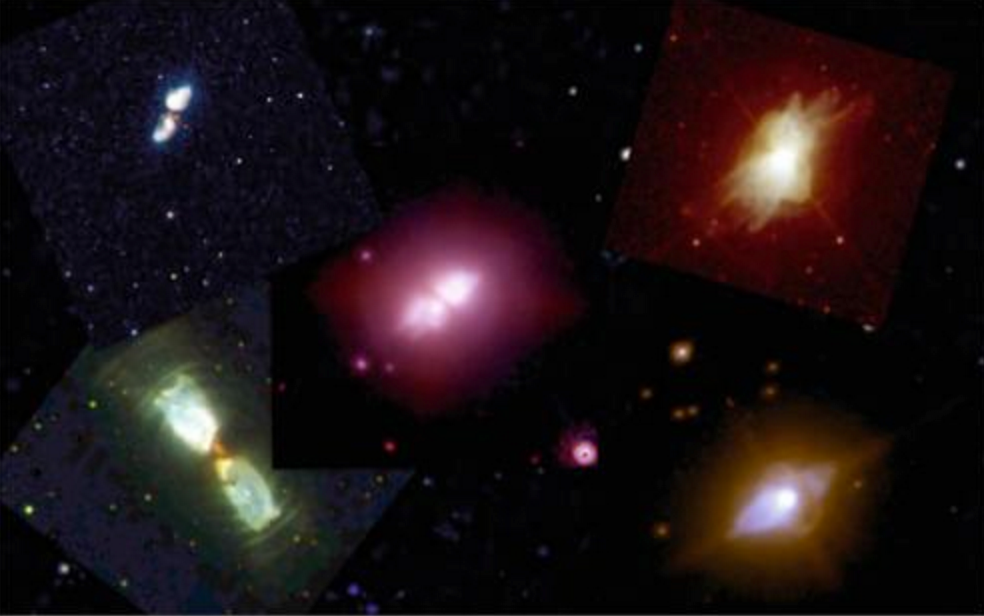 Bipolars and their disksrequire a close central binary(Morris 1981, 1987;Mastrodemos & Morris 1998, 1999)
Kwok 2013
Sahai et al. 2007
15405-4945
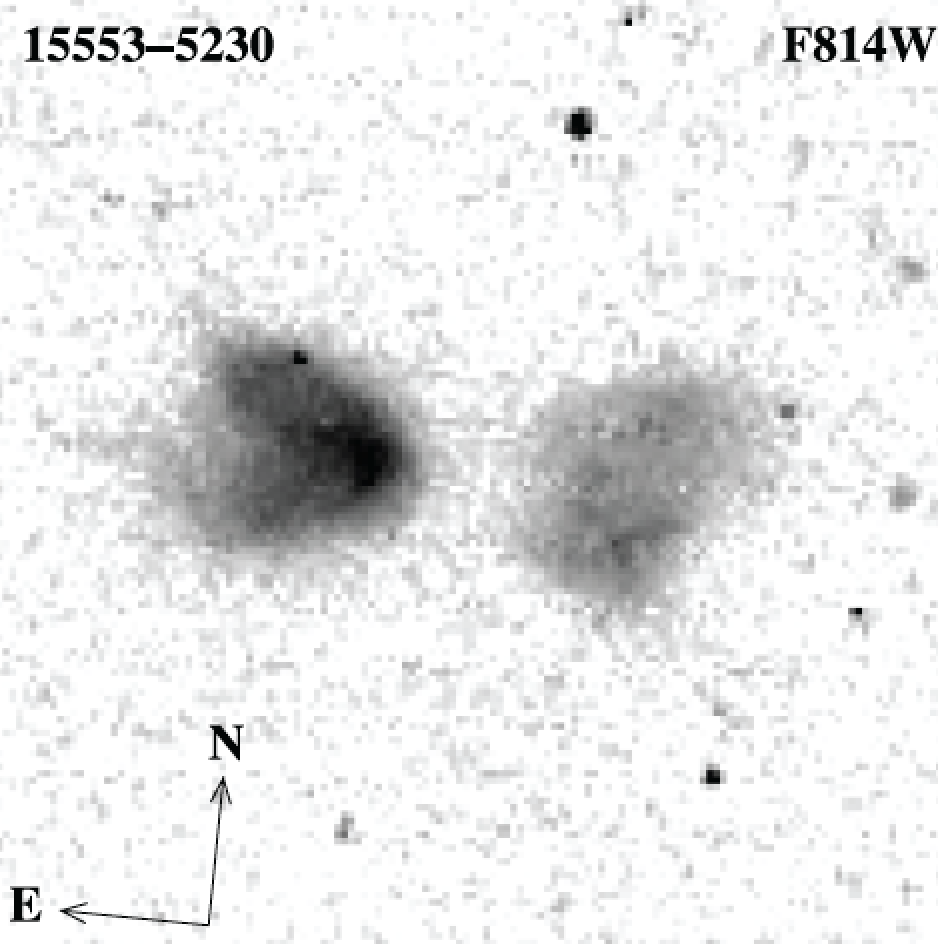 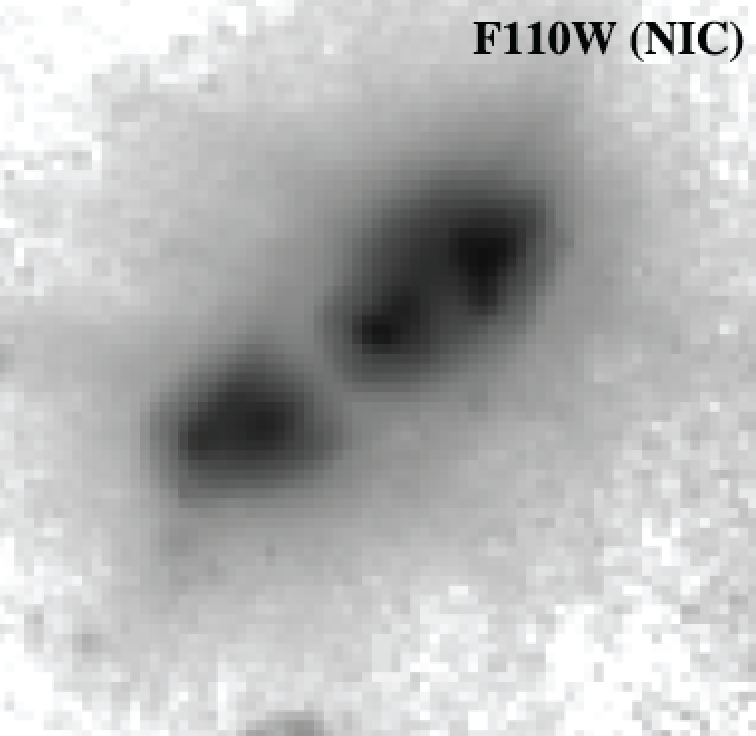 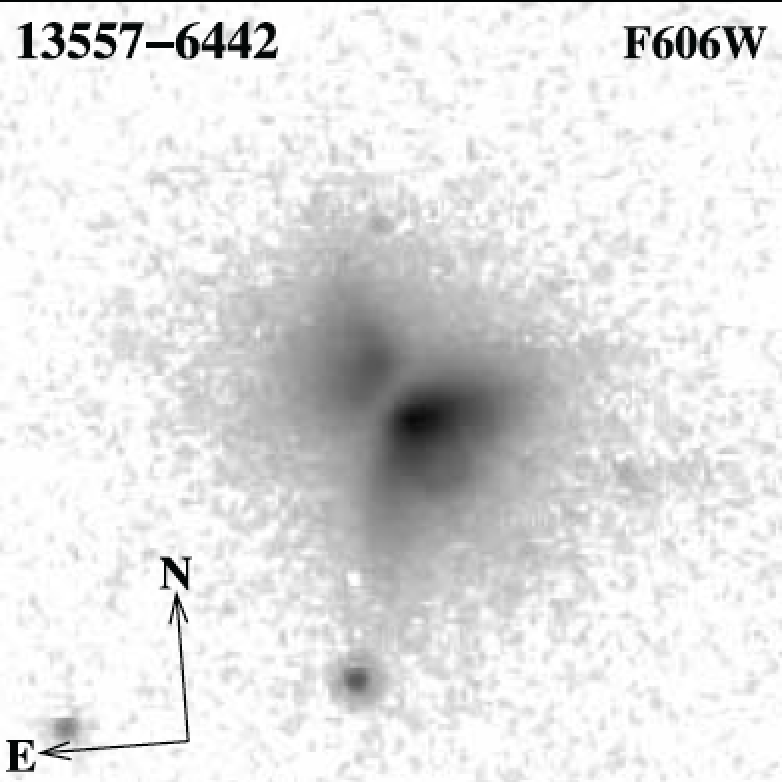 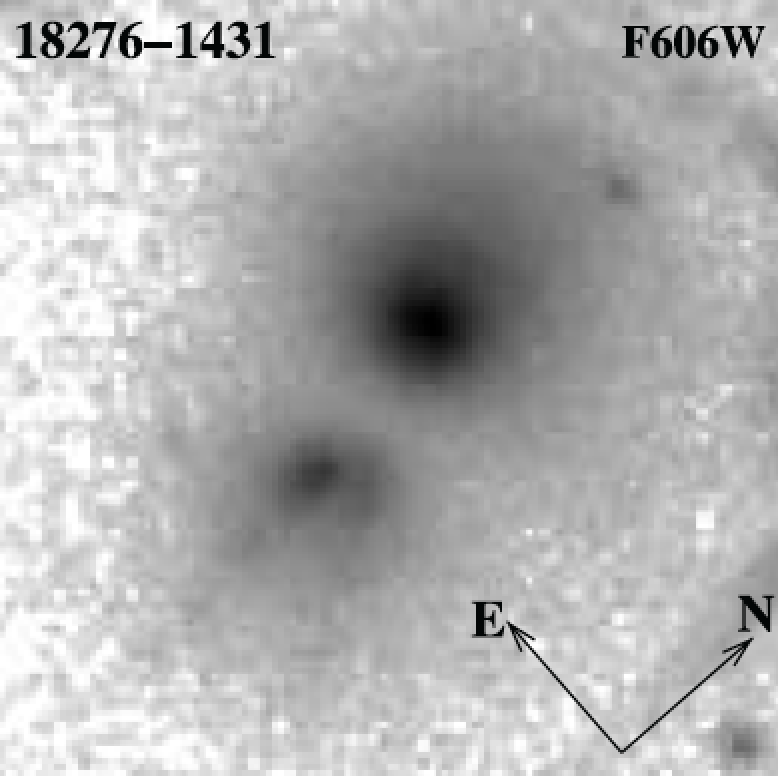 When the symmetry axis is tilted appropriately, the disk can block light from the rear lobe of the nebula.
A large fraction of such systems show a sharp outer boundary to the disk !
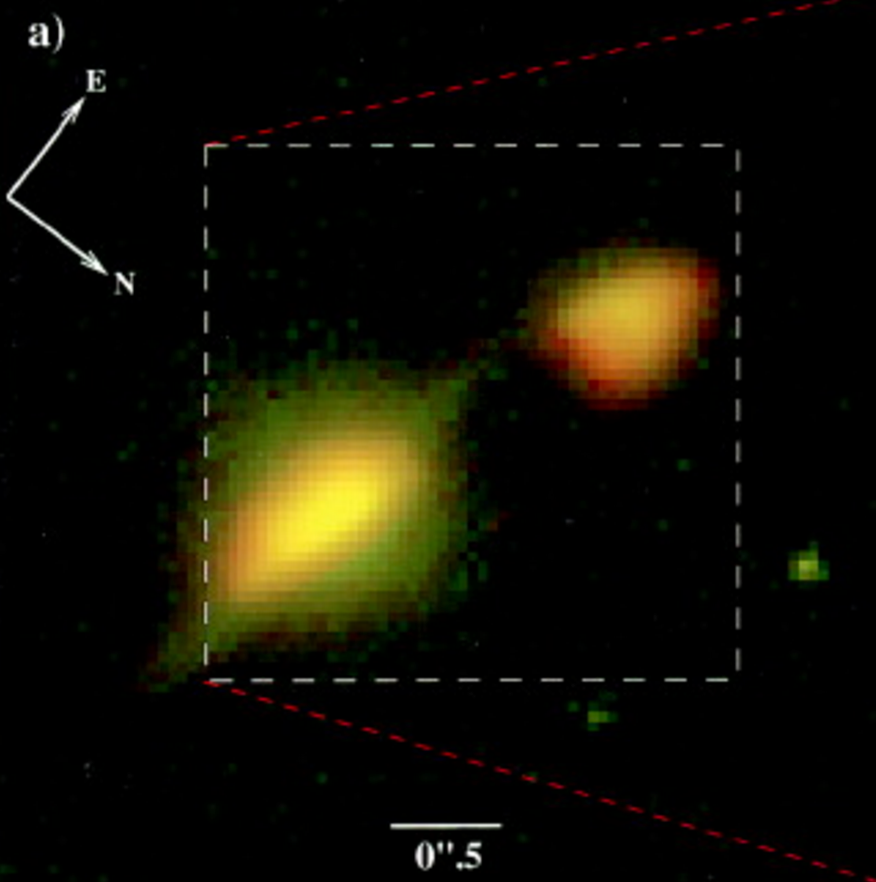 IRAS16342-3814
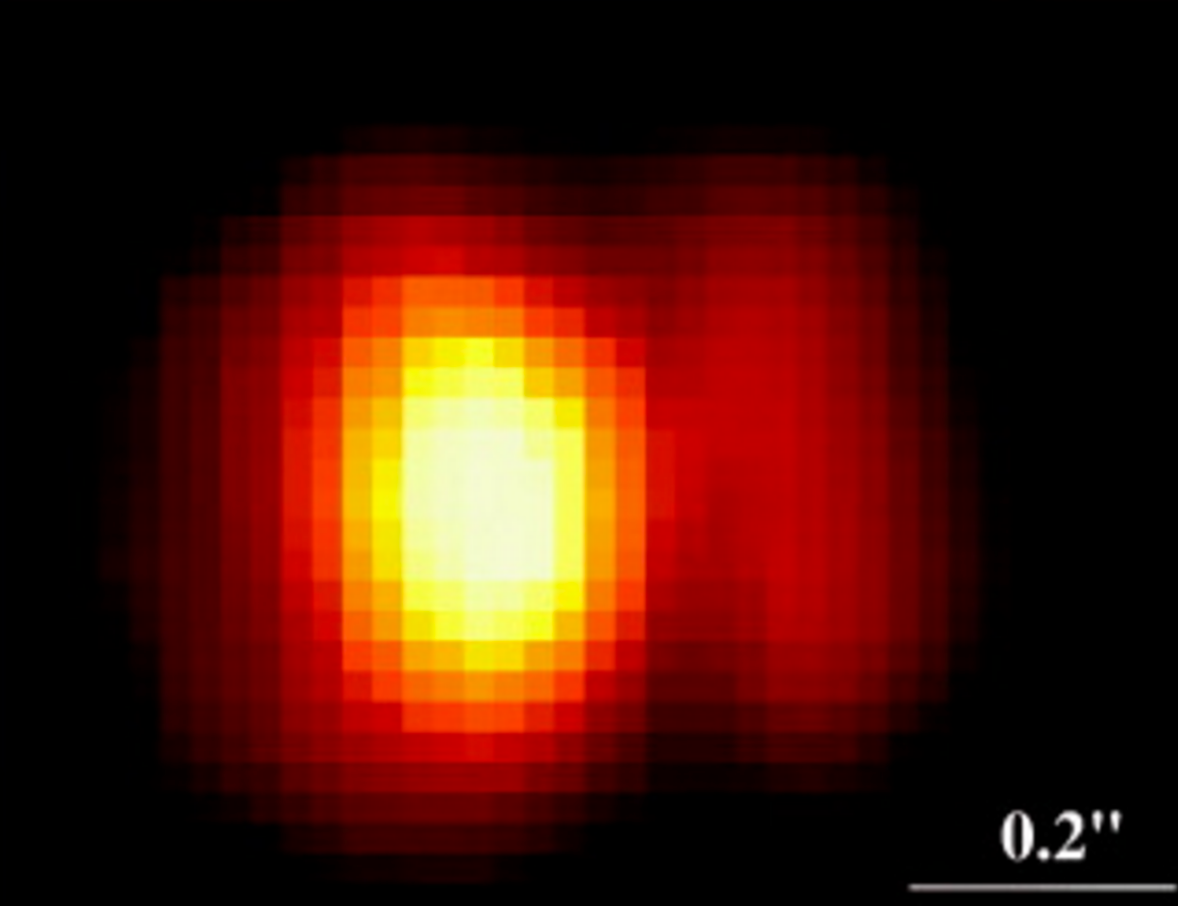 Hen 2-90
Sahai & Nyman 2000
Sahai et al. 1999
Bipolar structure, with opaque disk
having a density discontinuity
at some radius
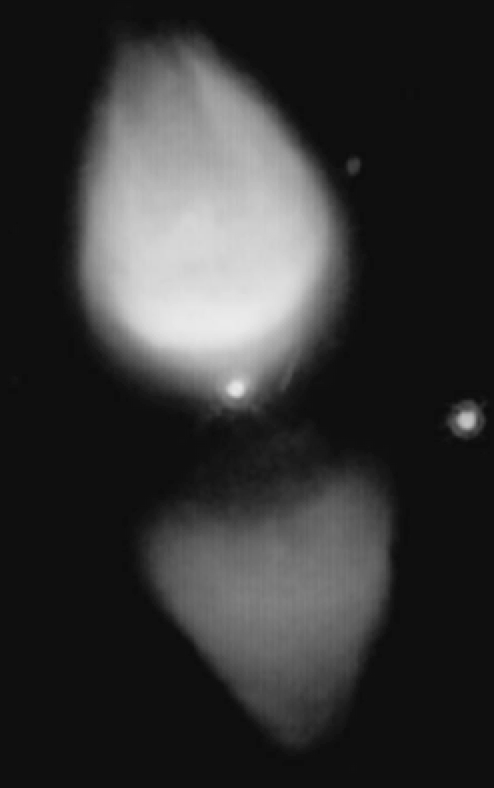 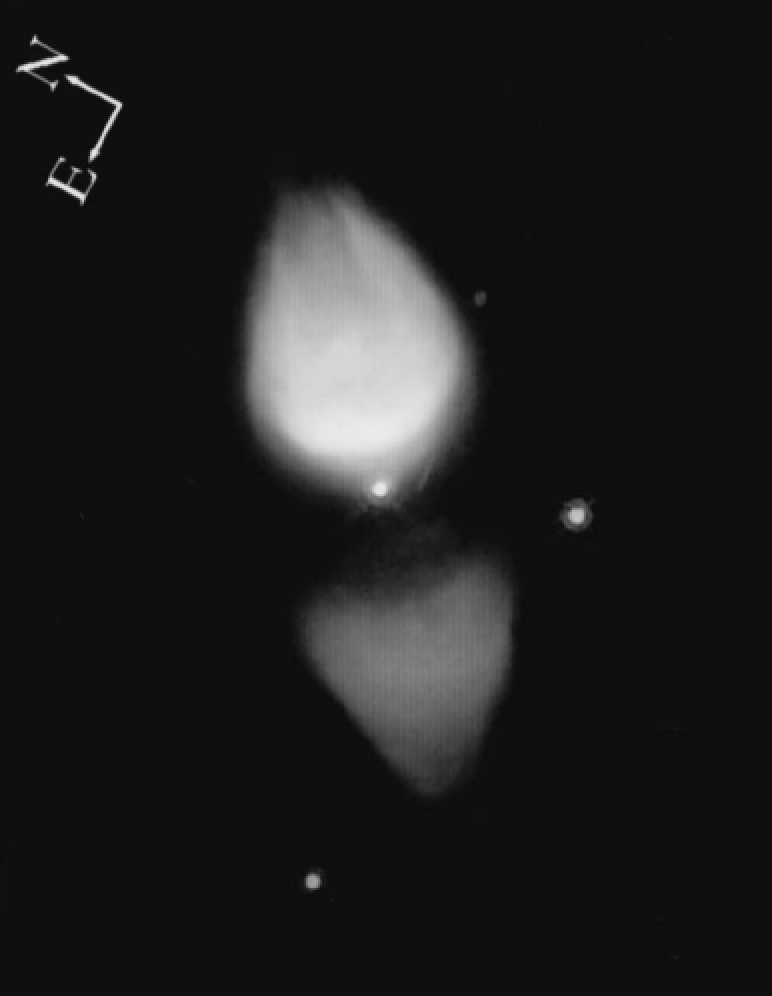 M1-92
Trammell & Goodrich 1996
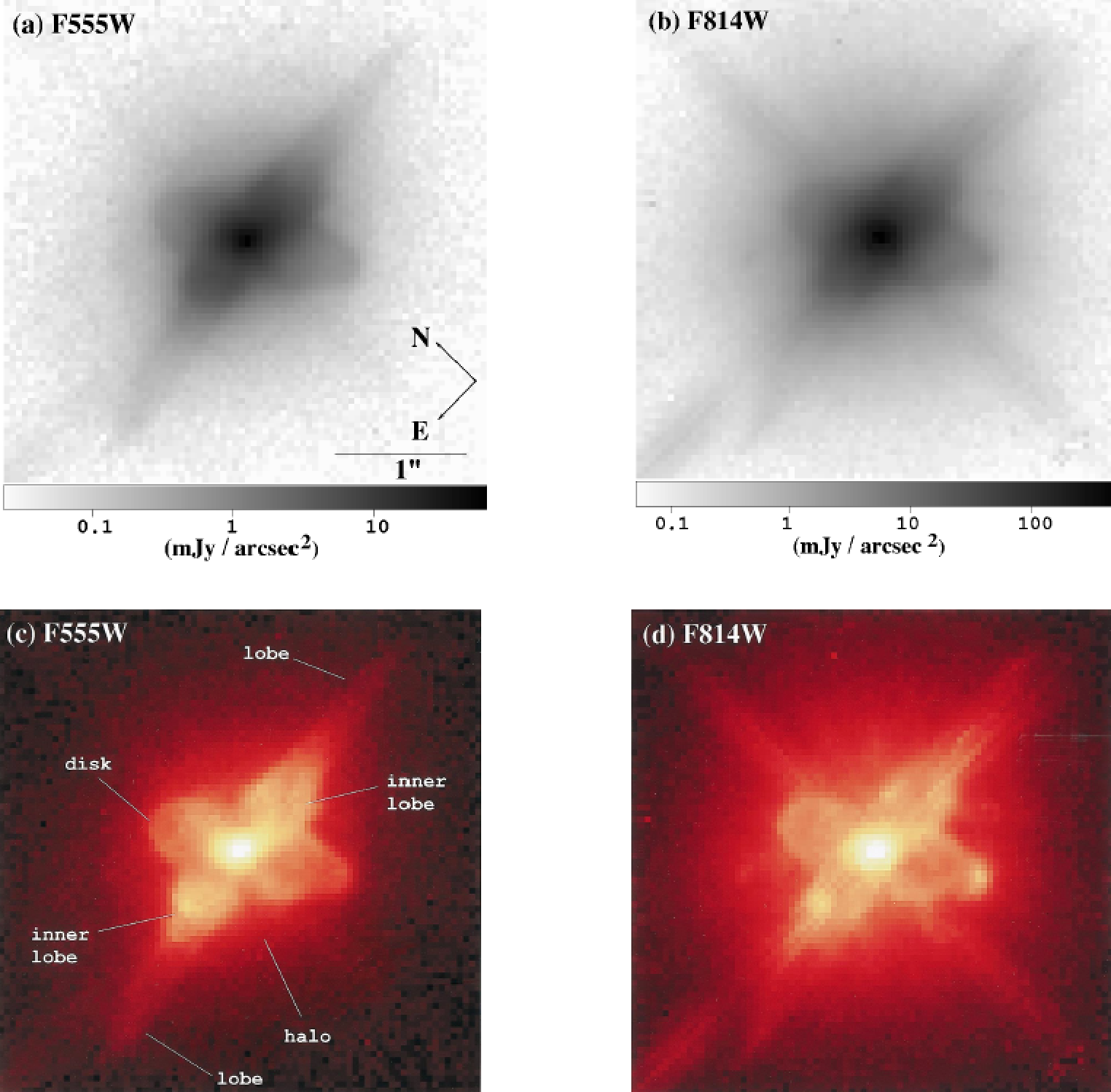 IRAS 04296+3429
(Sahai 1999)
 Disk with a bright outer rim
[Speaker Notes: C-rich with 21-µm dust emission]
IRAS17106-3046 (Kwok, Hrivnak & Su 2000) 
	 Disk with a bright outer rim
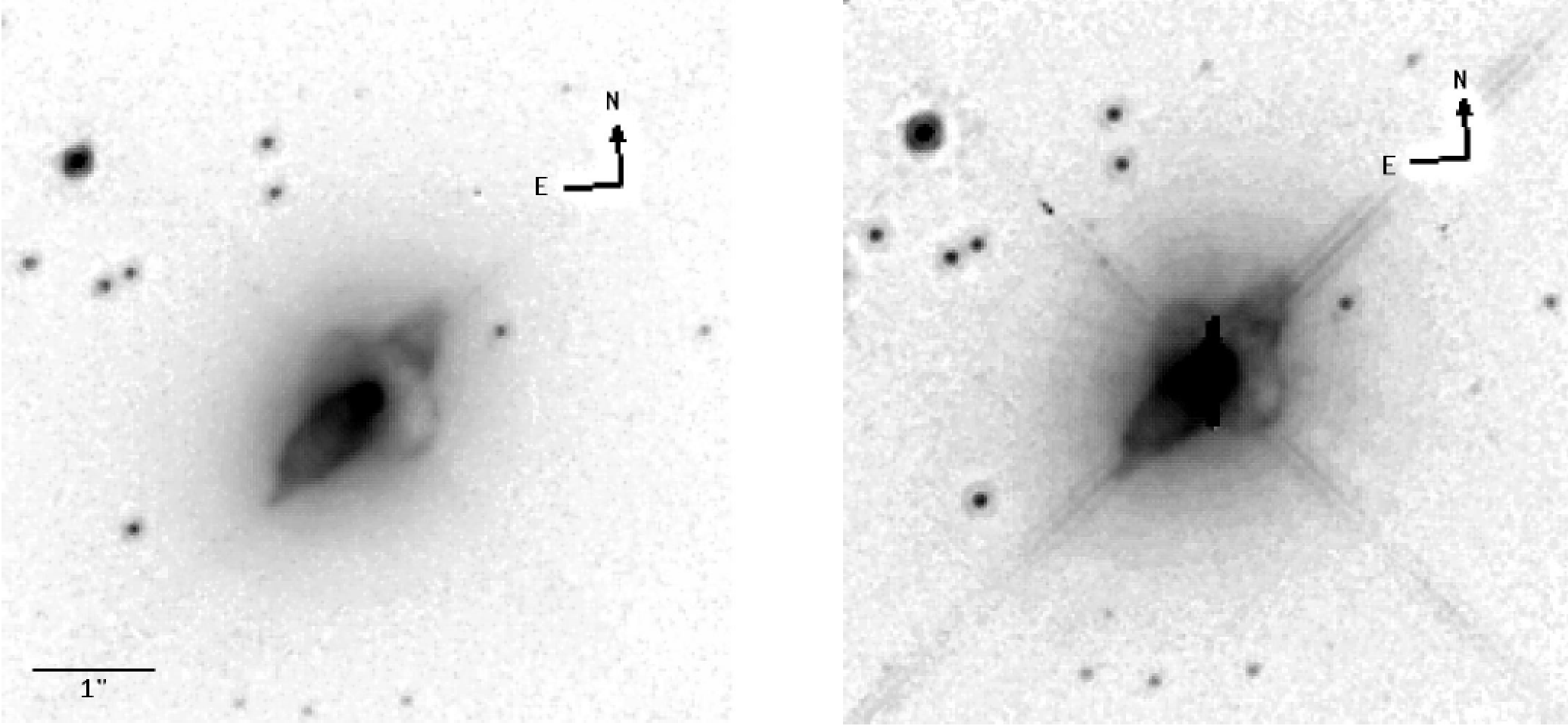 F814W
F606W
both unsharp masked
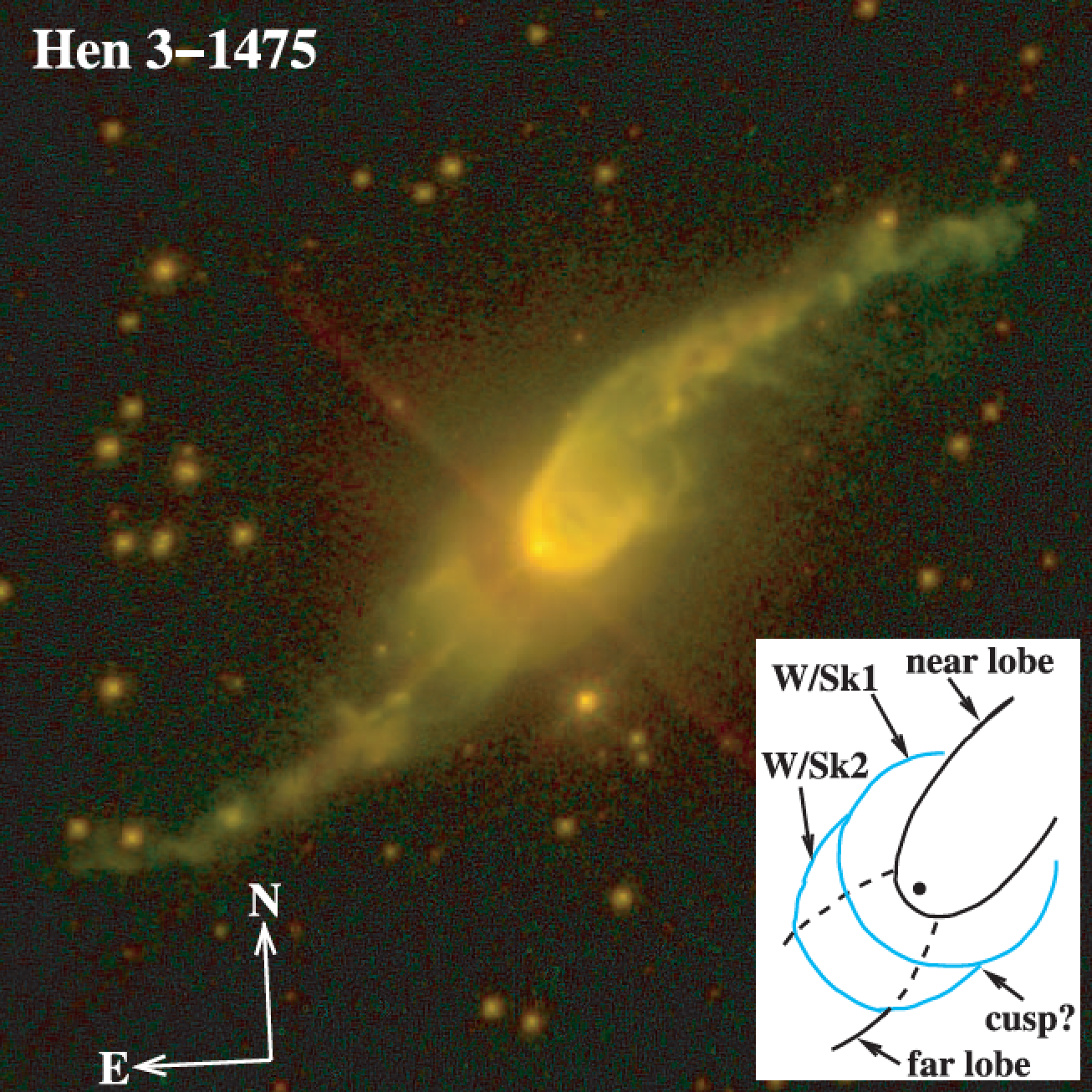 Sahai et al. 2007
Ueta et al. 2000
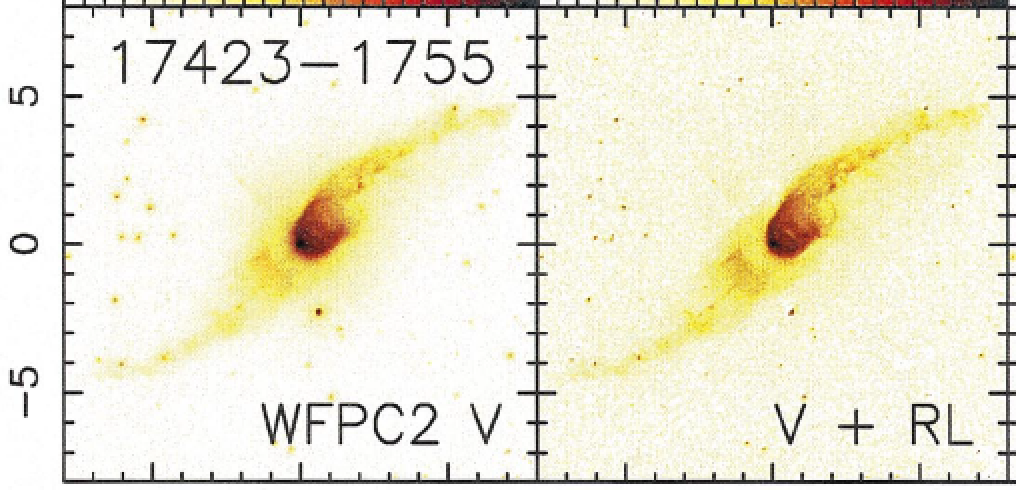 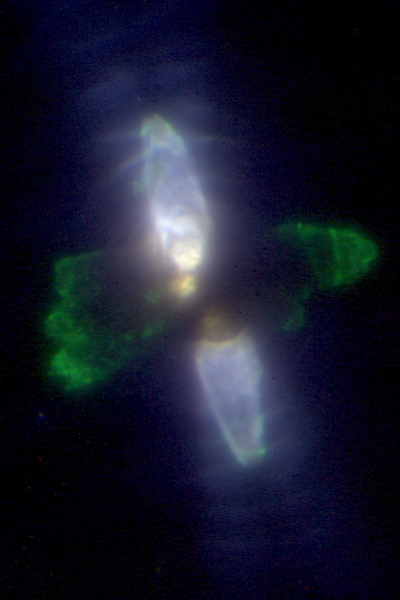 CRL 2688   


										  Sahai et al. 												1998


					

									(Ueta et al. 2006)
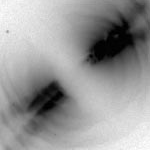 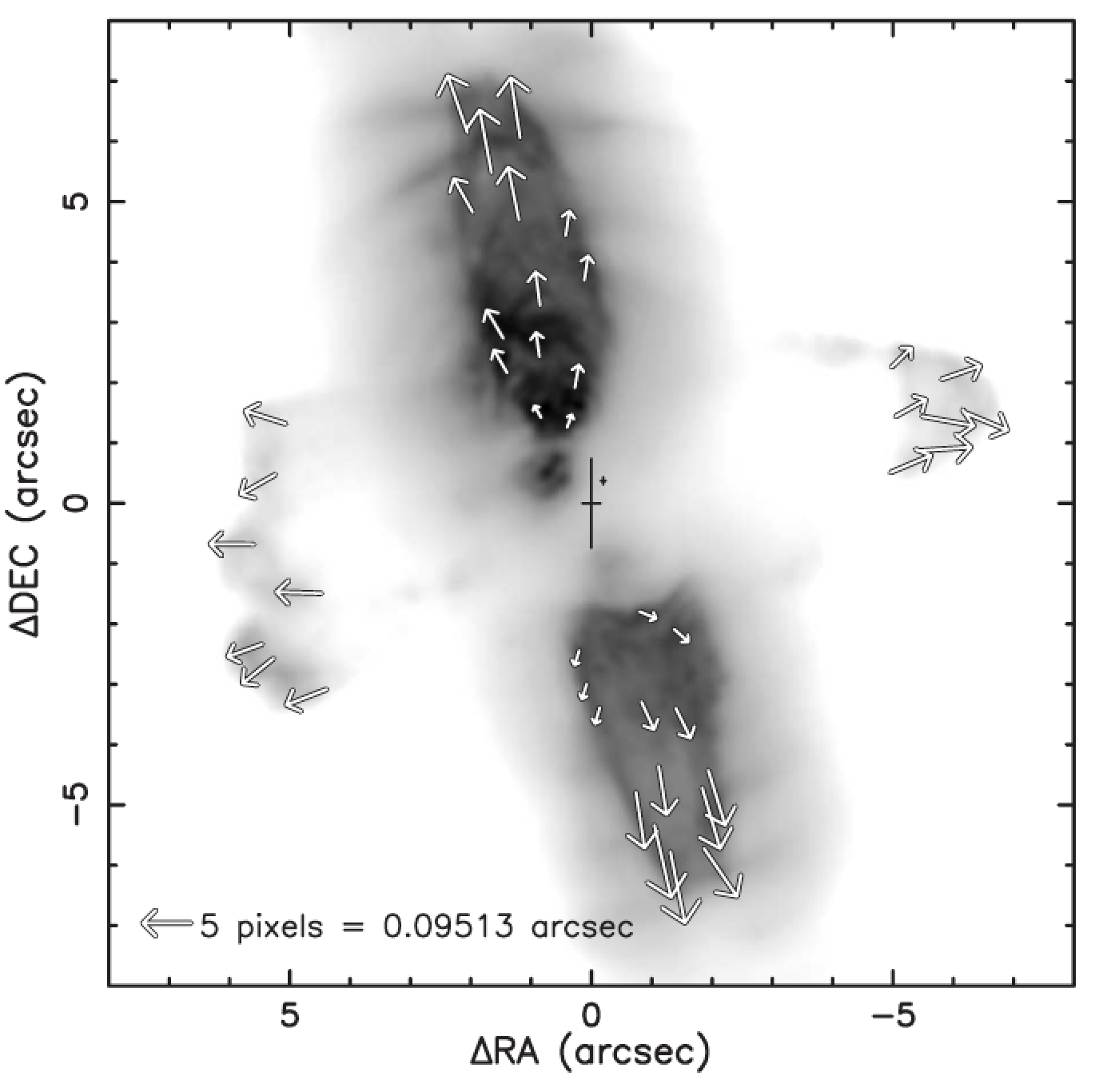 CRL 2688   (Balick et al. 2012)
disk edge = shock
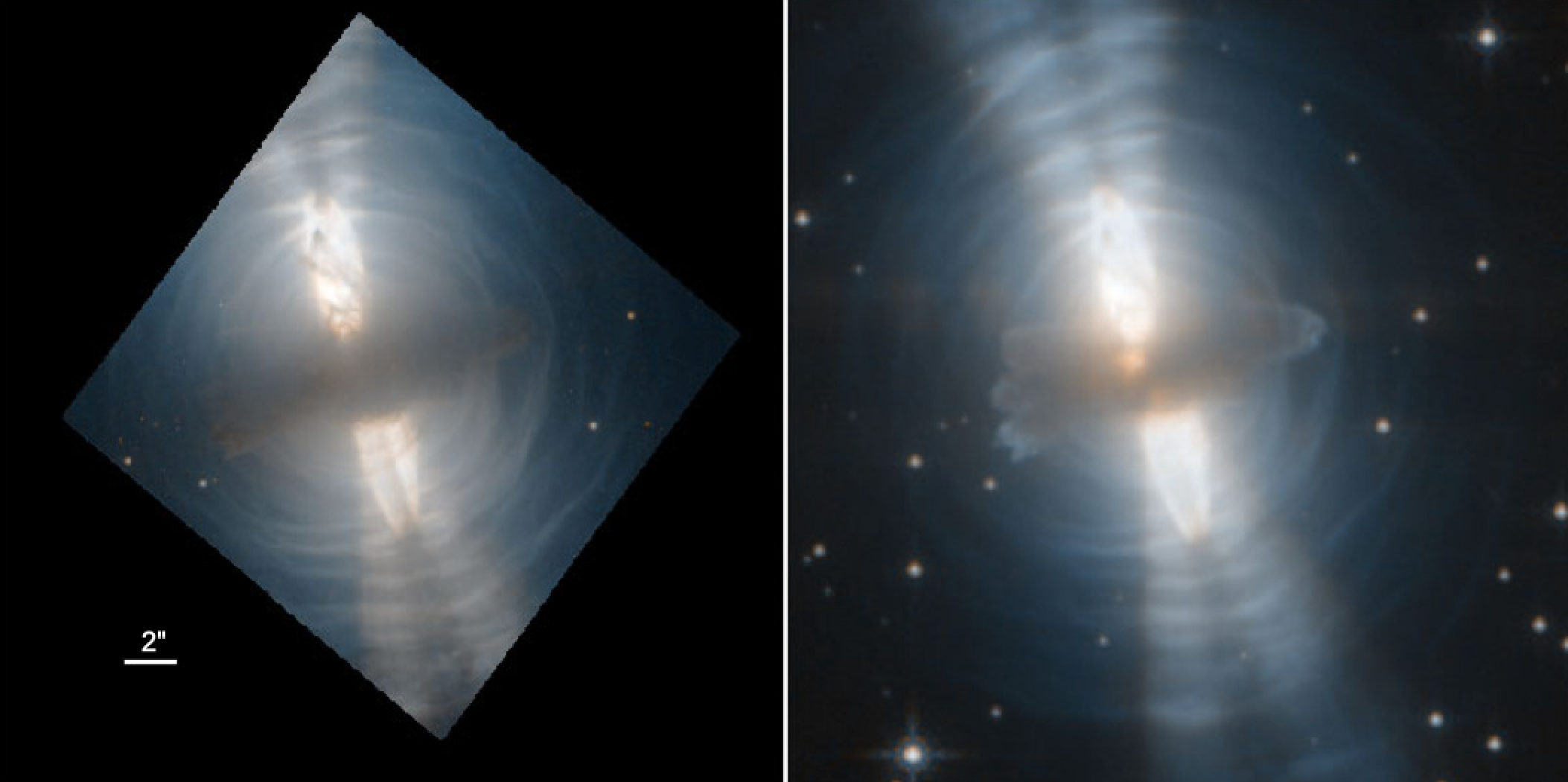 F110W-F160W
F606W-F814W
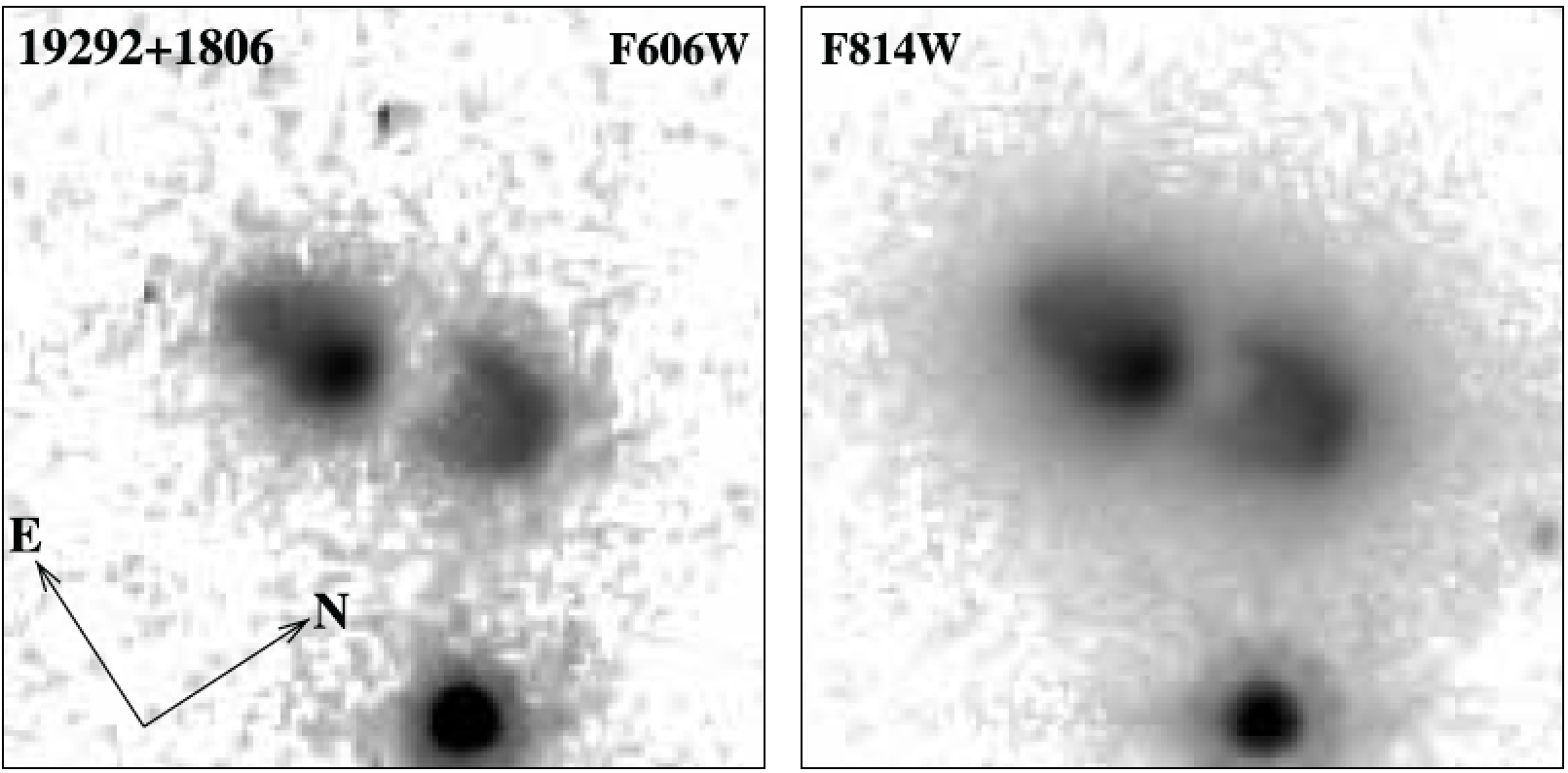 Sahai et al. 2007
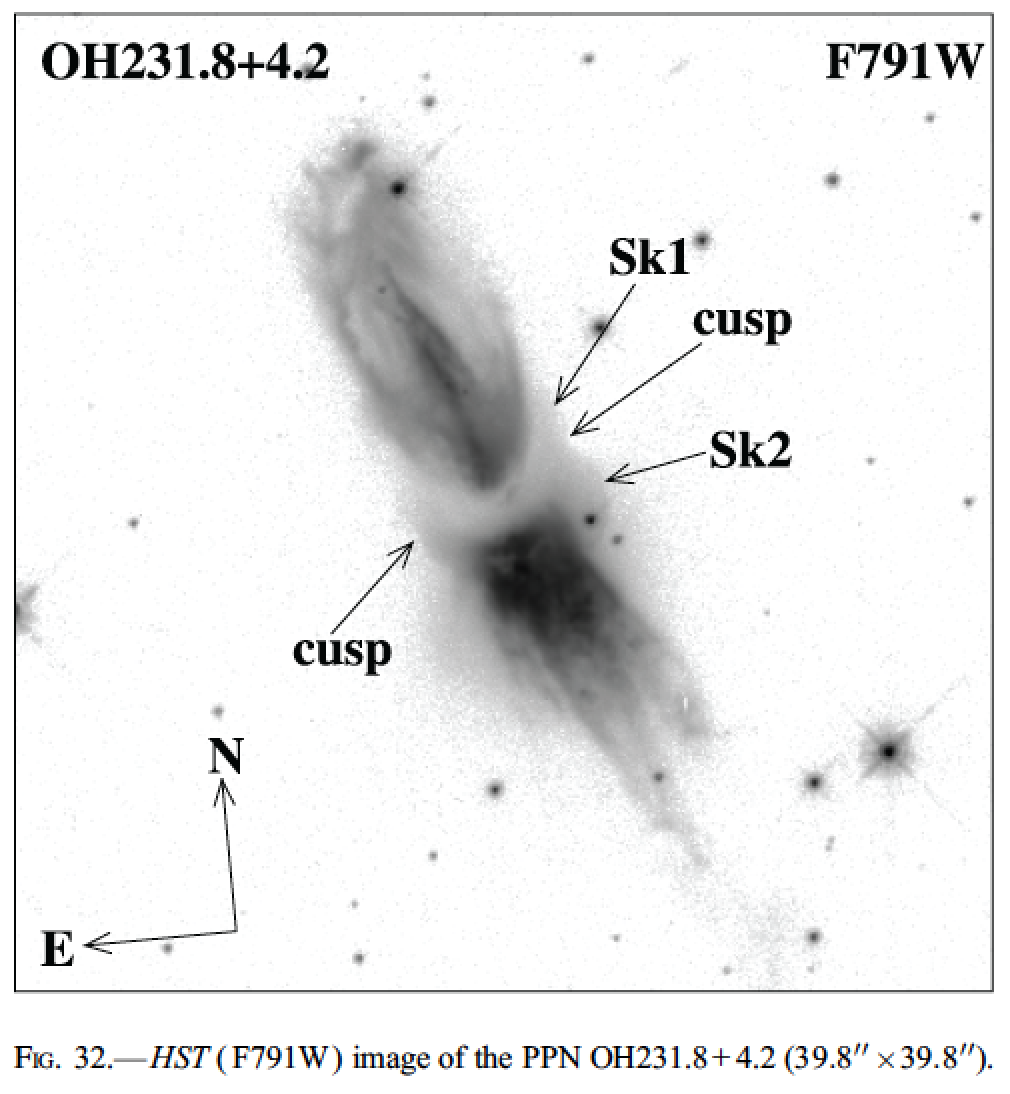 Sahai et al. 2007
IRAS22036+5306
(Sahai et al. 2003, 2006)
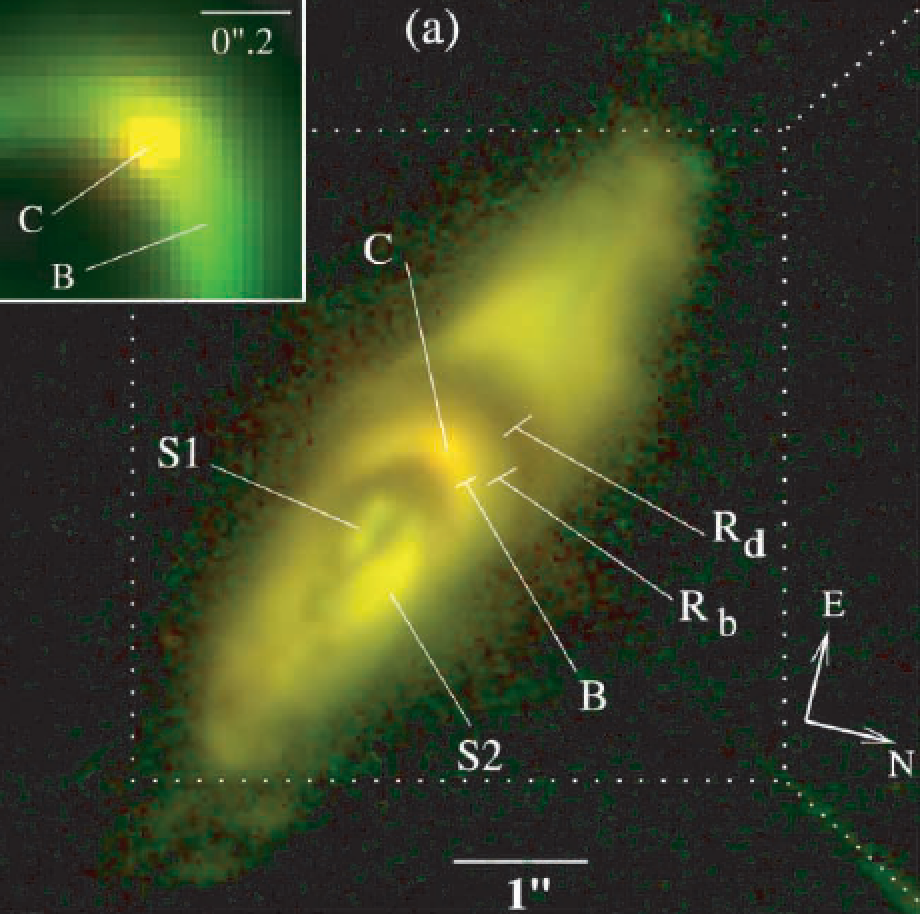 [Speaker Notes: A not-so-sharp outer edge]
Frosty LeoIRAS 09371+1212
(Sahai et al. 2000)
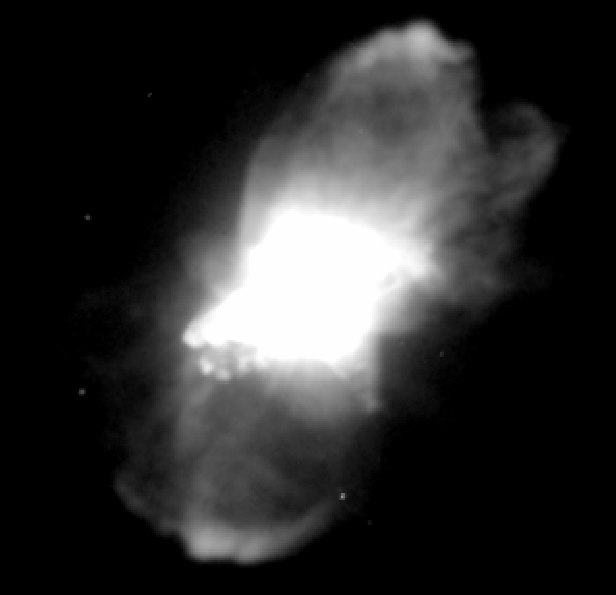 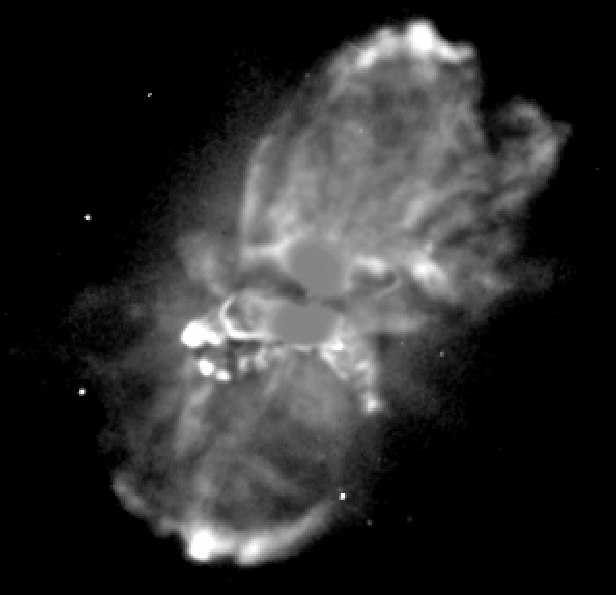 unsharp masked
Interpretations:

Two categories:
	1) bound disk
	2) expanding disk
bound disk: requires angular momentum, the source of which can only be a companion….. a close companion
What would the sharp outer disk boundary mean? A sharp upper limit to the angular momentum providedto outflowing gas  
But the disk radii are >> the binary separation required to provide the angular momentum
So incredibly fine-tuning required in all these systems tocapture the outflowing gas into marginally bound orbitswith a sharp radial limit
Expanding disks:

The sharp outer cutoffs imply a sudden onset ofstrong equatorial mass loss
Tempting to identify this with the moment ofbinary merger to a common envelope configuration the companion’s orbital angular momentum extrudes the disk from the AGB (or red giant)companion as it enters
The high-speed bipolar outflow quickly ensues
Later, the disk becomes the equatorial torus inbipolar planetaries, as the equatorial mass outflowceases when the core is exposed